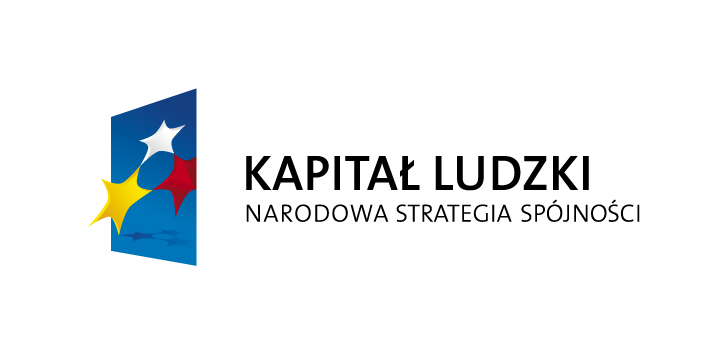 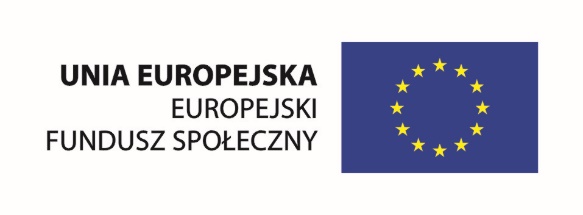 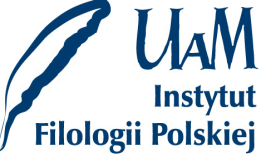 Projekt współfinansowany przez Unię Europejską w ramach Europejskiego Funduszu Społecznego
Dwujęzyczność i literatura



Prezentacja współfinansowana przez Unię Europejską w ramach Europejskiego Funduszu Społecznego
Projekt nr PO KL 04.01.01-00-029/09 pt.„Dostosowanie modelu kształcenia studentów filologii polskiej do wyzwań współczesnego rynku pracy (ze szczególnym uwzględnieniem rozwoju kompetencji informatycznych oraz informacyjno medialnych)”. 
Wydział Filologii Polskiej i Klasycznej UAM w Poznaniu
Literatura przedmiotu (wybór):
Uriel Weinreich, Languages in Contact: Findings and Problems, New York 1953;
 Wiktor Rozenzwejg, Podstawowe założenia teorii kontaktów językowych, w zb.: Język i społeczeństwo, red. M.Głowiński, Warszawa 1980;
 Edward Balcerzan, Styl i poetyka twórczości dwujęzycznej Brunona Jasieńskiego. Z zagadnień teorii przekładu, Ossolineum, Wrocław 1986;
 Ewa Kraskowska, Twórczość Stefana Themersona – dwujęzyczność a literatura, Ossolineum 1989
 Ewa Kraskowska, Dwujęzyczni pisarze w Polsce, w: Słownik literatury polskiej XX wieku, red. A.Brodzka et al., Ossolineum 1992
E.Kraskowska, Twórczość Stefana Themersona – dwujęzyczność a literatura, dz.cyt.
Większość ludzi zna tylko jeden język. Pomimo wszystkich zmian, jakie w tej dziedzinie przyniosła współczesność, mówienie jednym językiem pozostaje normą, wobec której odstępstwa – takie jak dwu- i wielojęzyczność – są powszechnie odczuwane jako zjawiska nietypowe.
						(1988)
M.Besemeres, A.Wierzbicka, Translating Lives. Living With Two Languages and Cultures, Queensland 2007
Most people in the world are bilingual. Yet in countries like Australia, where English is the dominant language, even now, in the era of ‘multiculturalism’, English is often taken for granted and seen as the ‘normal’ means of communication. […] there is still in this country little understanding of what it means to live with two (or more) languages rather then one; or what it means to be a native speaker of another language in a country where English alone is the shared medium of communication.
Michael Clyne,From bilingual to linguist
Being the German-speaking parent of an actively bilingual daughter and a passively bilingual dog, I find it hard not to use German to small children and animals.

[w: Translating Lives. Living with Two Languages and Cultures]
Wielojęzyczność – podstawowe terminy
Dwujęzyczność, bilingwizm
Wielojęzyczność, multilingwizm
poliglotyzm
Inter-, multi- i transkulturowość
Interferencja (językowa, kulturowa)
„przełączanie kodów” (codeswitching)
Pidgin (np. Lingua Franca), kreolizacja językowa (np. portugaliski+arabski, angielski+holenderski, hiszpański+francuski), języki sztuczne. Kreolistyka – gałąź lingwistyki zajmująca się językami kreolskimi, pidginami itp. 
Teoria (i lingwistyka) kontaktów językowych
Definicje
Dwujęzyczność twórcza: naprzemienne posługiwanie się przez pisarzy w praktyce twórczej dwoma (lub więcej) językami;
Dwujęzyczność „zwykła”: używanie w odmiennych okolicznościach komunikacyjnych dwóch (lub więcej) języków.
Dwujęzyczność epok dawnych
Łacińsko-narodowa
Francusko-narodowa
Współcześnie pisarz dwujęzyczny zazwyczaj:
Posiada status pisarza żyjącego na obczyźnie (czasowo lub na stałe);
Wywodzi się ze środowiska, społeczeństwa lub narodu dwujęzycznego (tworzy w języku narodowym i dialekcie – diglosja; jest przedstawicielem mniejszości narodowej; jest przedstawicielem narodu dwu- lub wielojęzycznego).
Warianty uzewnętrzniania się wielojęzycznych możliwości twórczych:
Pisarz rozpoczyna działalność literacką w języku innym niż język jego późniejszej dojrzałej twórczości (Choromański, Stryjkowski);
Pisarz uprawia (sporadycznie lub przez dłuższy czas) twórczość w języku rodzimym i w języku obcym równolegle (Rittner, Przybyszewski, Jasieński, Kuncewiczowa, S.Beckett, S.Themerson, H.Klimko-Dobrzaniecki);
Pisarz od razu tworzy w języku innym niż rodzimy (J.Conrad, J.Kosiński, Rita Tornborg);
Pisarz po pewnym czasie i z różnych przyczyn rezygnuje z tworzenia w języku rodzimym i kontynuuje twórczość w języku obcym (Artur Koestler, Vladimir Nabokov).
Postacie dwujęzyczności literackiej:
Twórczość oryginalna w języku rodzimym plus twórczość translatorska (Boy-Żeleński, Iwaszkiewicz, Barańczak): dwujęzyczność funkcjonalna;
Twórczość w dwóch (lub więcej) językach, ale ze specjalizacją językową (np. utwory literackie w języku L1, teksty nieliterackie w języku L2: Conrad, Miłosz, Brodski): dwujęzyczność twórcza niepełna;
Tworzenie dzieł równorzędnych co do wartości artystycznej (przynajmniej w intencji autora) w dwóch lub więcej językach; także przekład autorski (Przybyszewski, Rittner, Rilke, Beckett, Themerson, W.Wasilewska).
Eva Hoffman, Zagubione w przekładzie (Lost in Translation. A Life in a New Language), 1995
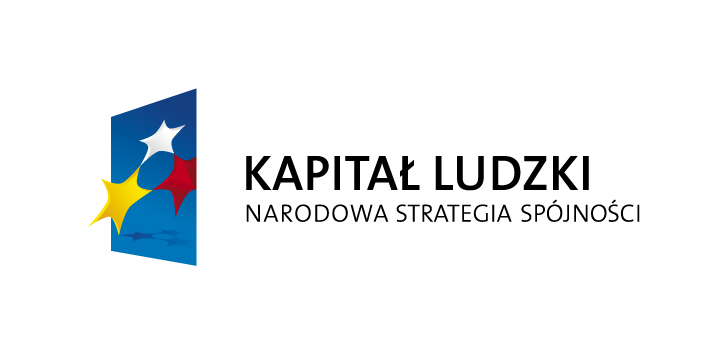 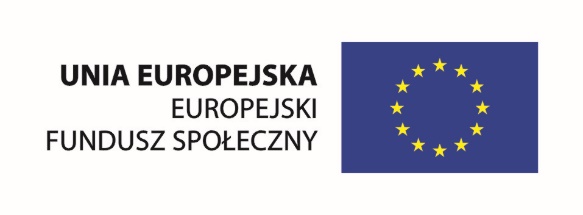 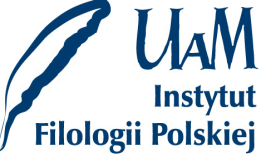 Projekt współfinansowany przez Unię Europejską w ramach Europejskiego Funduszu Społecznego
Dwujęzyczność i literatura



Prezentacja współfinansowana przez Unię Europejską w ramach Europejskiego Funduszu Społecznego
Projekt nr PO KL 04.01.01-00-029/09 pt.„Dostosowanie modelu kształcenia studentów filologii polskiej do wyzwań współczesnego rynku pracy (ze szczególnym uwzględnieniem rozwoju kompetencji informatycznych oraz informacyjno medialnych)”. 
Wydział Filologii Polskiej i Klasycznej UAM w Poznaniu